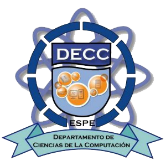 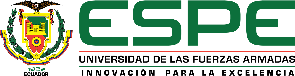 MODELO PARA LA DETECCIÓN Y MITIGACIÓN DE ATAQUES DE SUPLANTACIÓN DE IDENTIDAD, UTILIZANDO APRENDIZAJE AUTOMÁTICO
AUTORES:
Espinoza Padilla Bryan Alejandro
Simba Amores Jessica Paola
DIRECTOR:
Ing. Fuertes Díaz Walter Marcelo, PhD
02 JULIO 2019
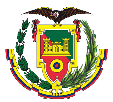 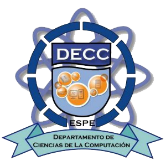 Contenido
ANTECEDENTES
PLANTEAMIENTO DEL PROBLEMA
JUSTIFICACIÓN
OBJETIVOS
DISEÑO E IMPLEMENTACIÓN
EVALUACIÓN Y VALIDACIÓN DE RESULTADOS
CONCLUSIONES Y RECOMENDACIONES
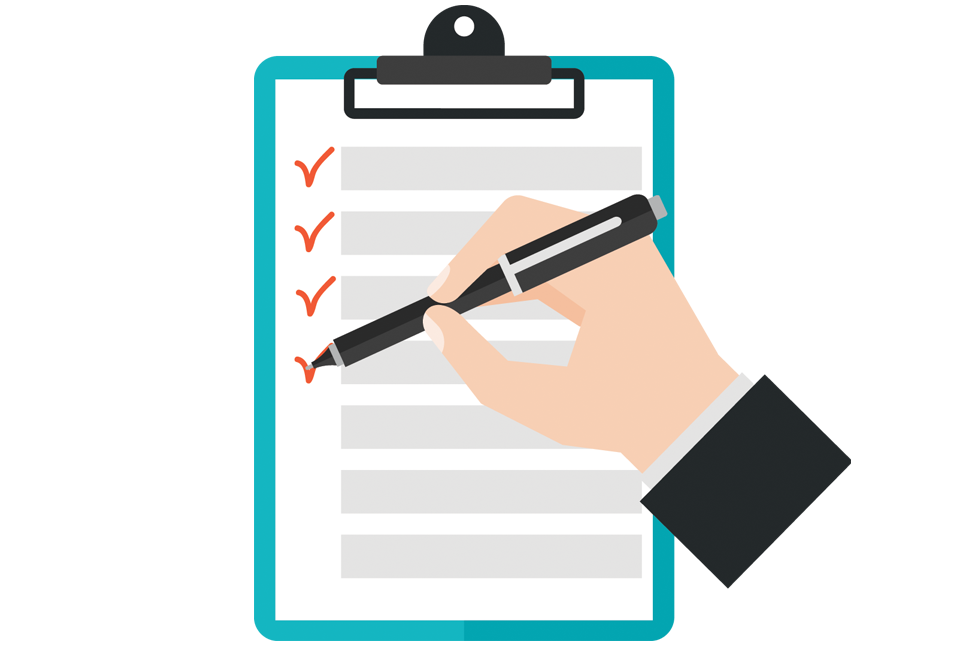 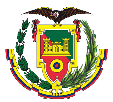 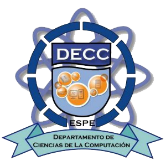 Antecedentes
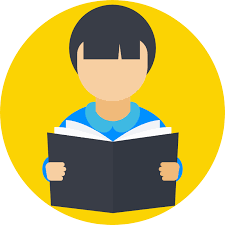 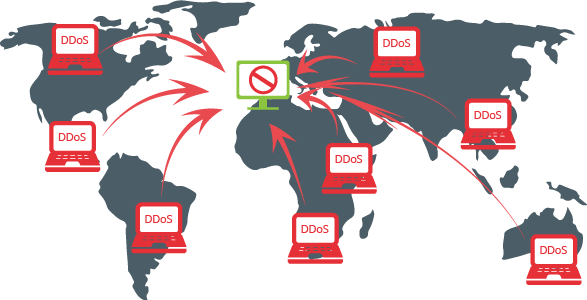 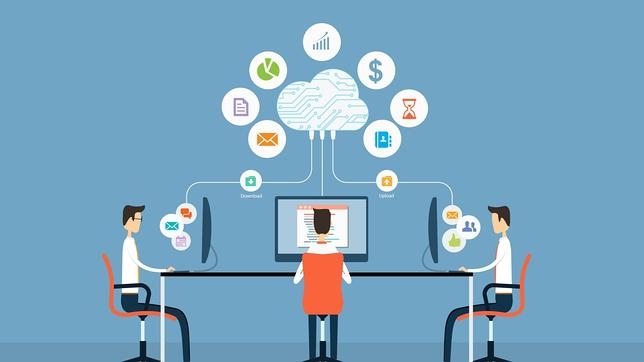 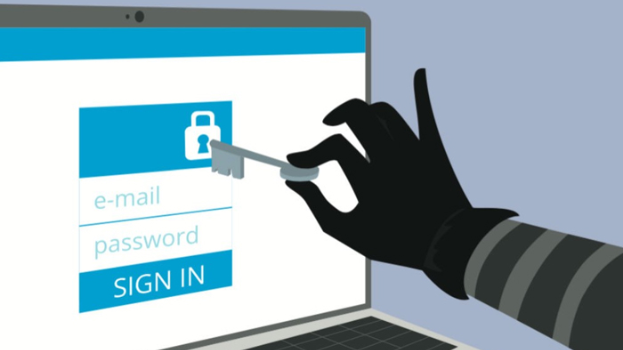 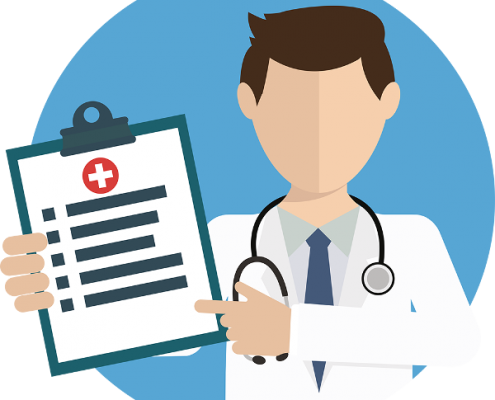 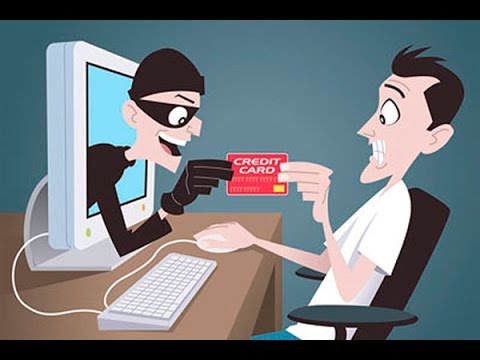 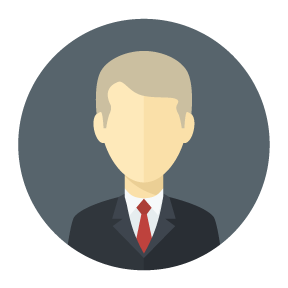 78.7%
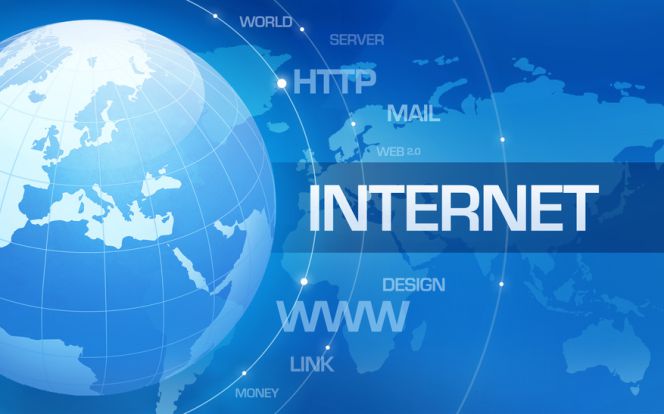 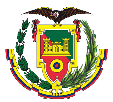 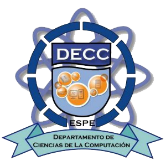 Problemática
Unidad de Investigación del Delito cibernético de la Policía Nacional
Ciberseguridad
Tendencias 2017
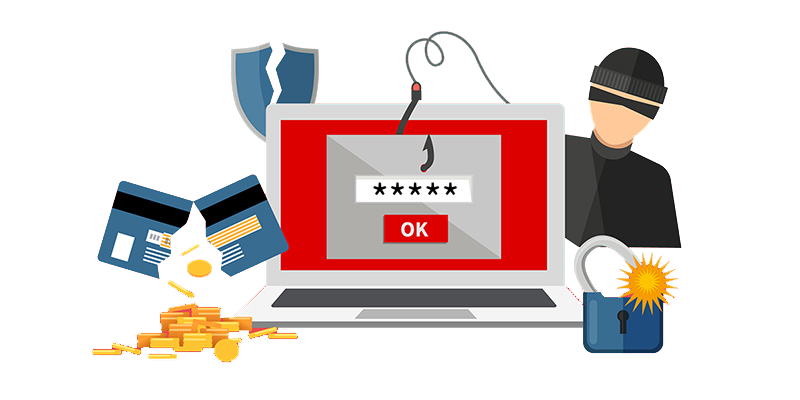 80%
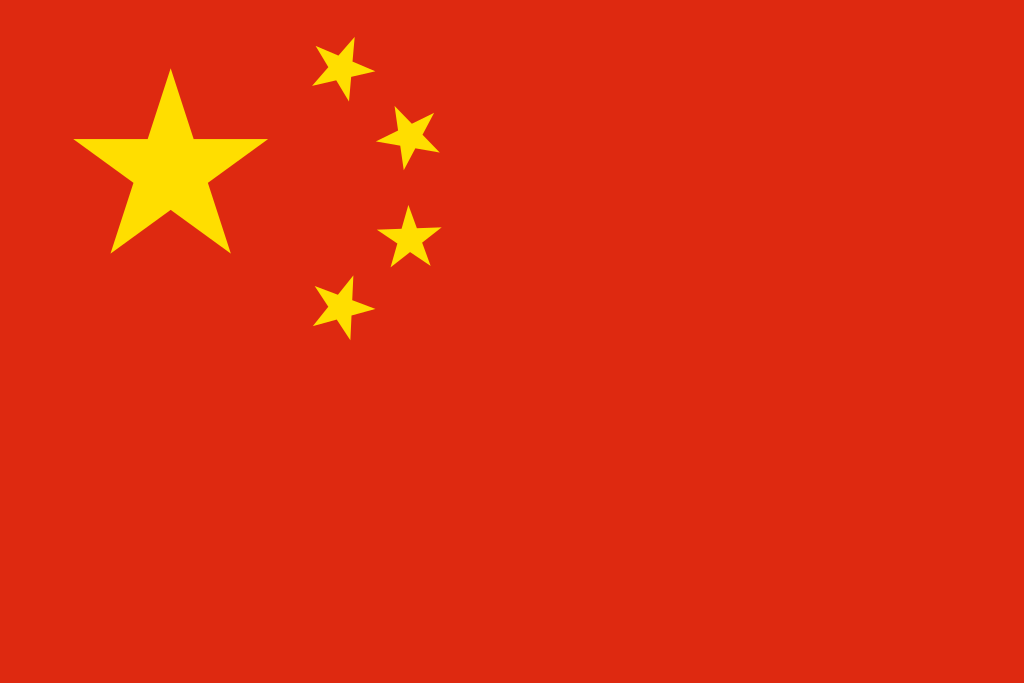 11.22%
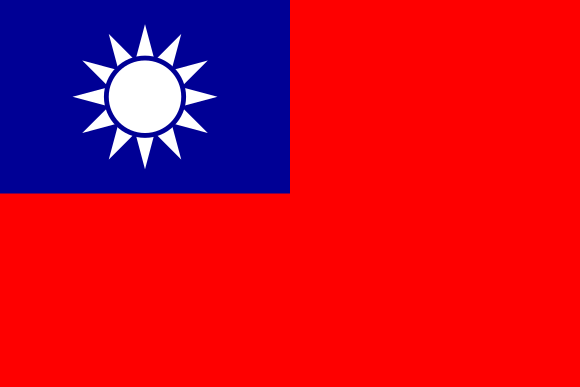 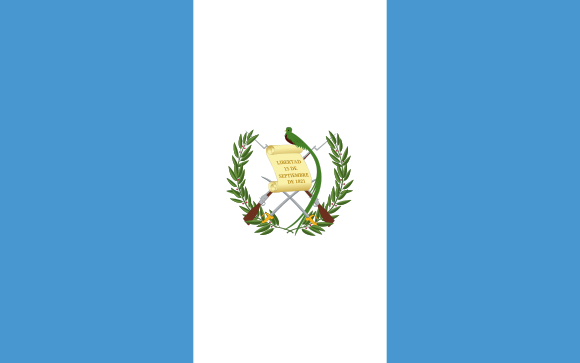 Incidente de Fraude Electrónico
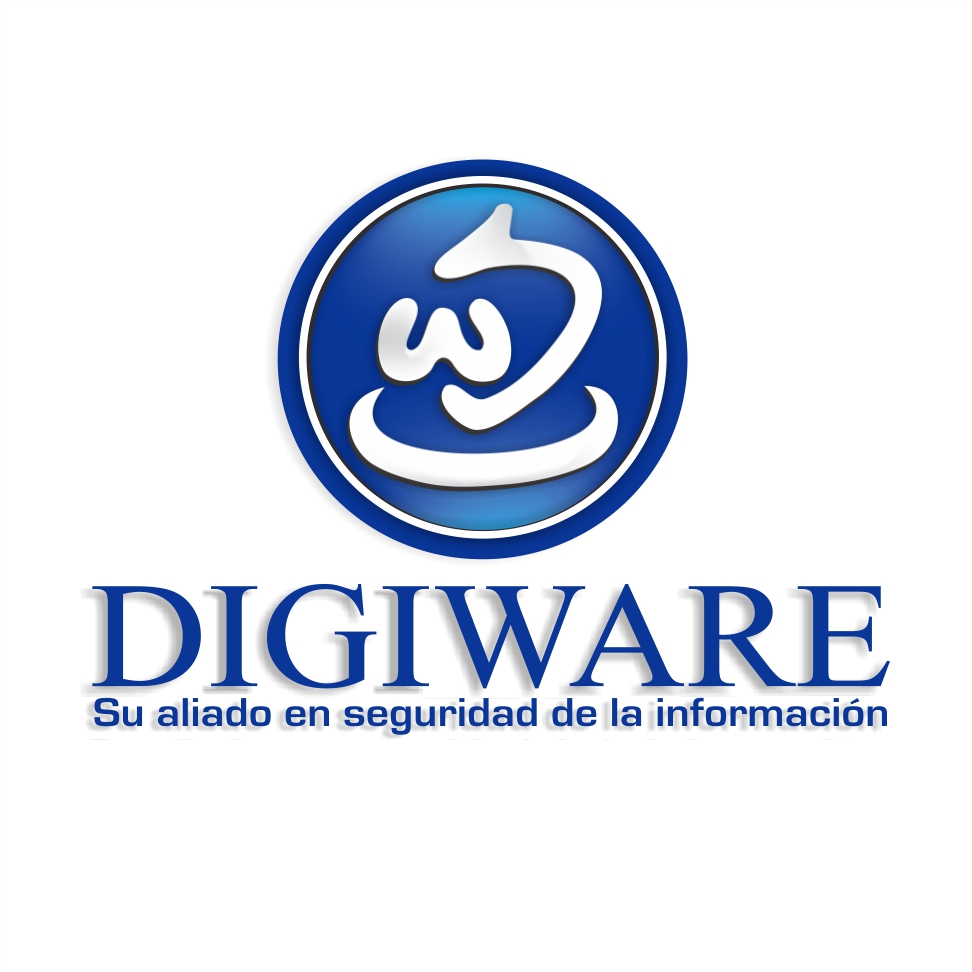 760M
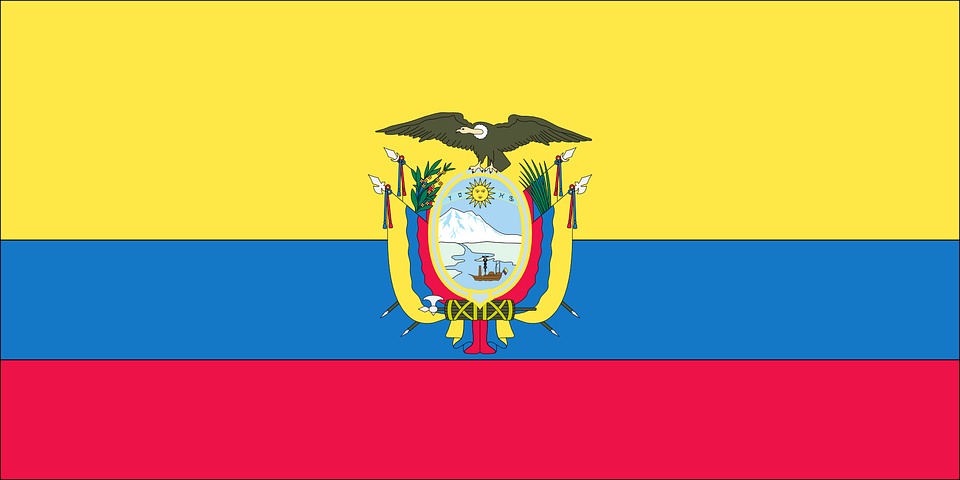 58.94%
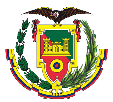 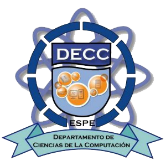 Justificación
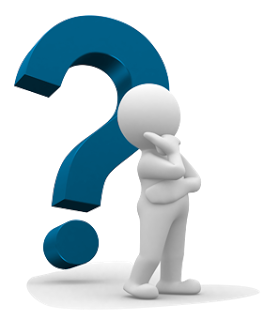 30%



1%
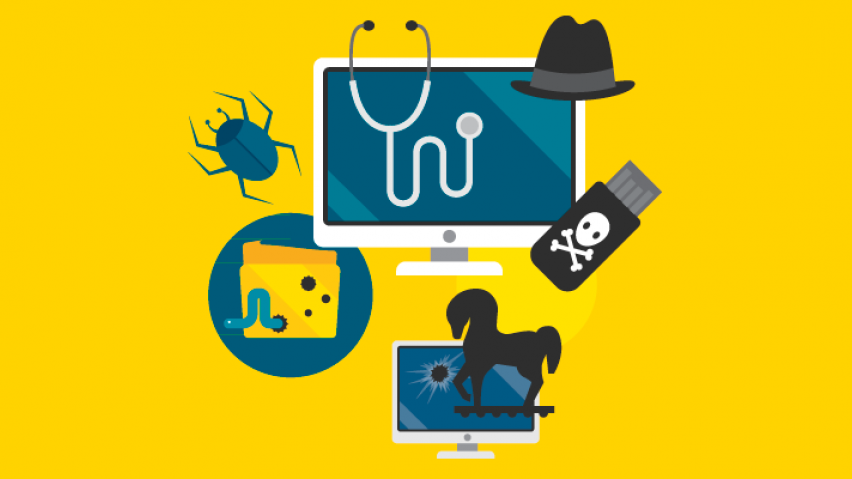 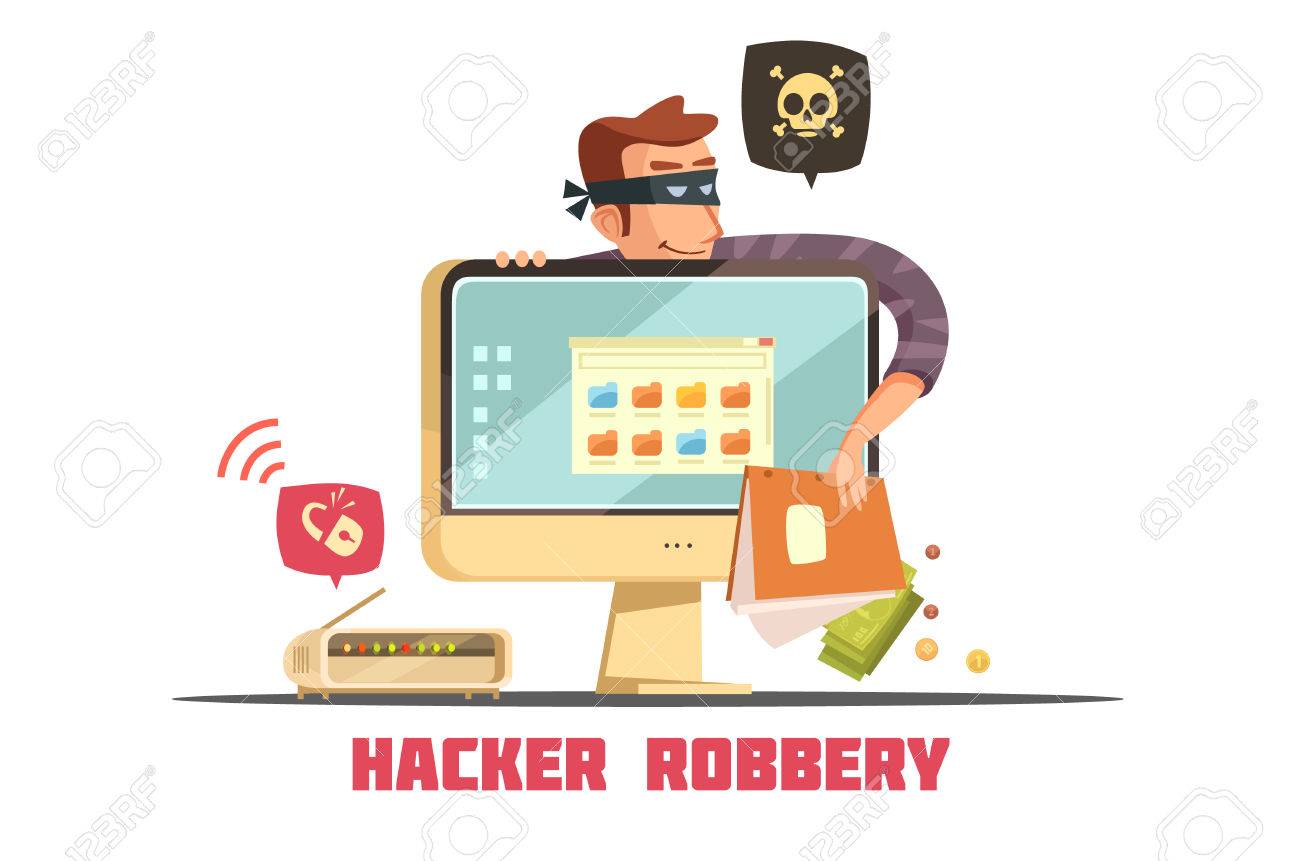 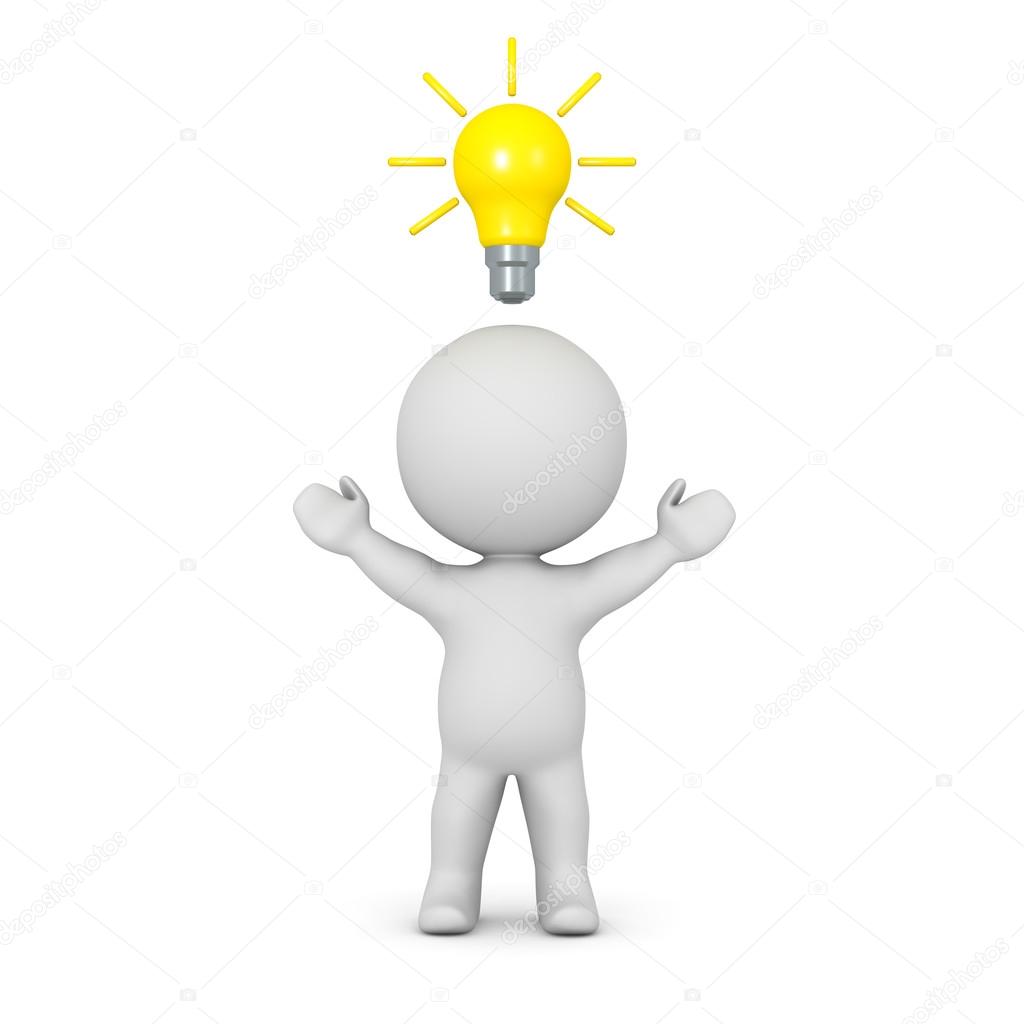 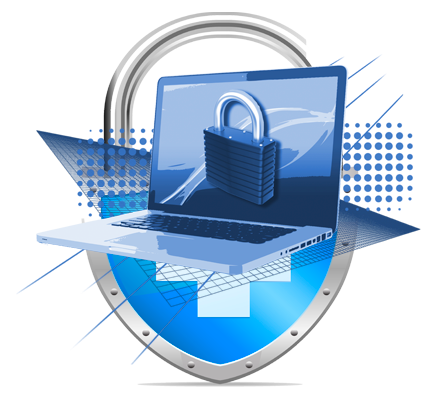 Ley de Comercio electrónico y Firmas Electrónicas
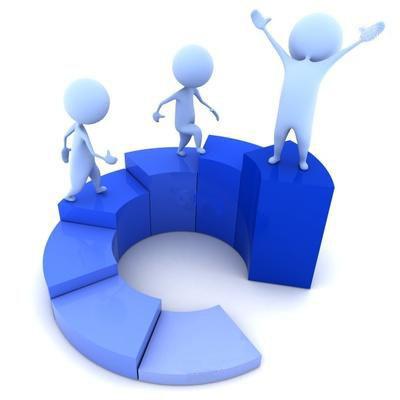 Objetivos
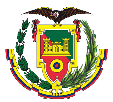 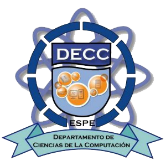 Objetivo General
Desarrollar un modelo utilizando técnicas de Machine Learning para la detección y mitigación de ataques de Ingeniería Social orientados a la suplantación de identidad.
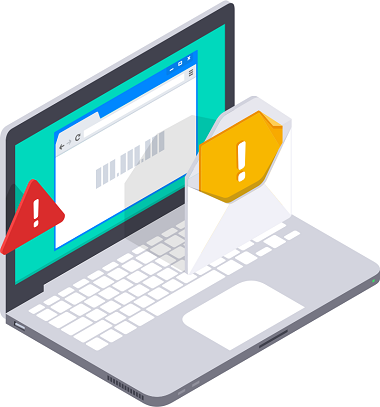 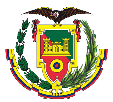 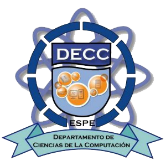 Objetivos Específicos
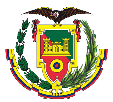 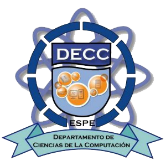 Delito Informático
Pharming 


Ramsomware
Malware 

DDoS



Cyber-Bullying

Cyber Grooming

Cyber-Sexting

Cyber-Terrorismo
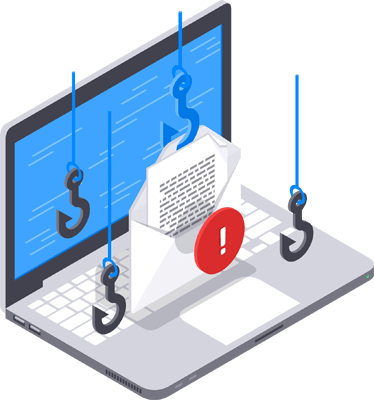 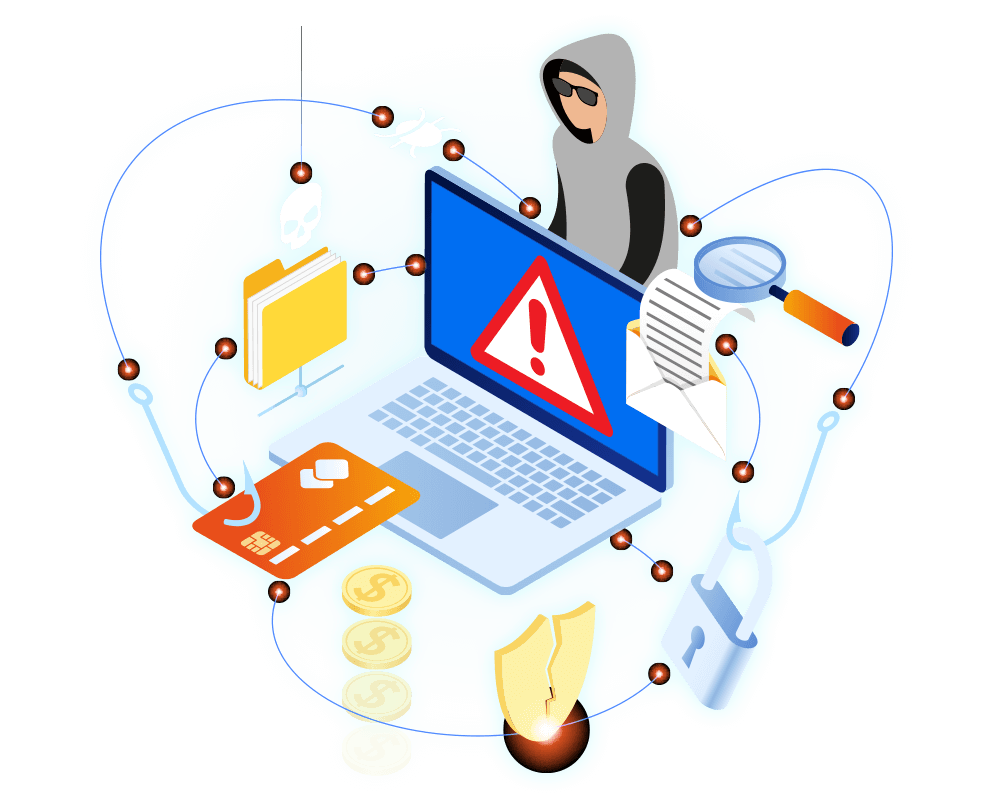 Ingeniería Social
Phishing
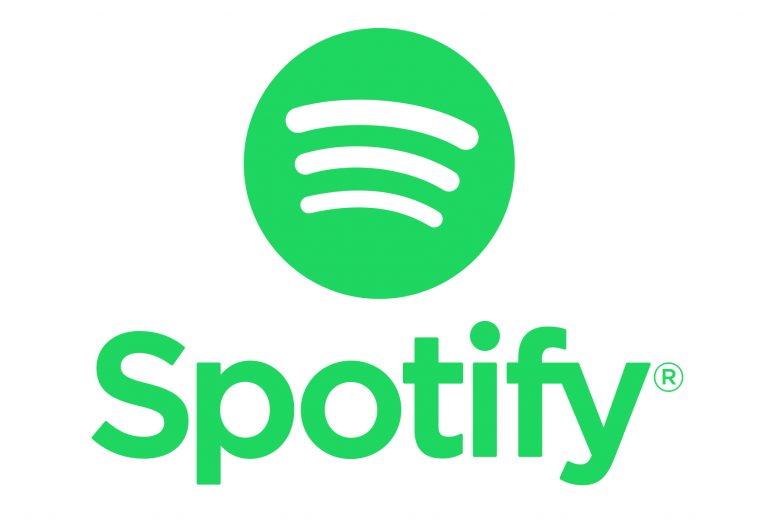 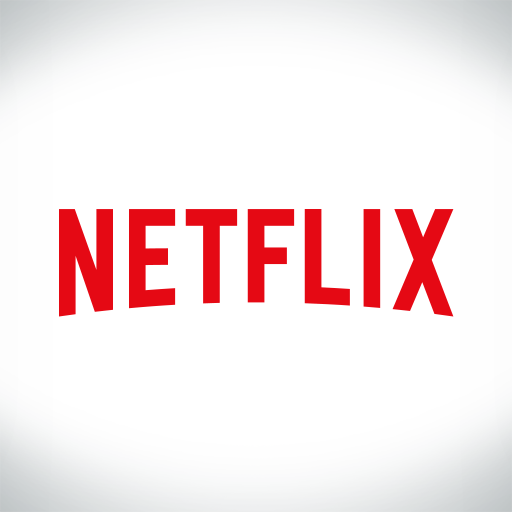 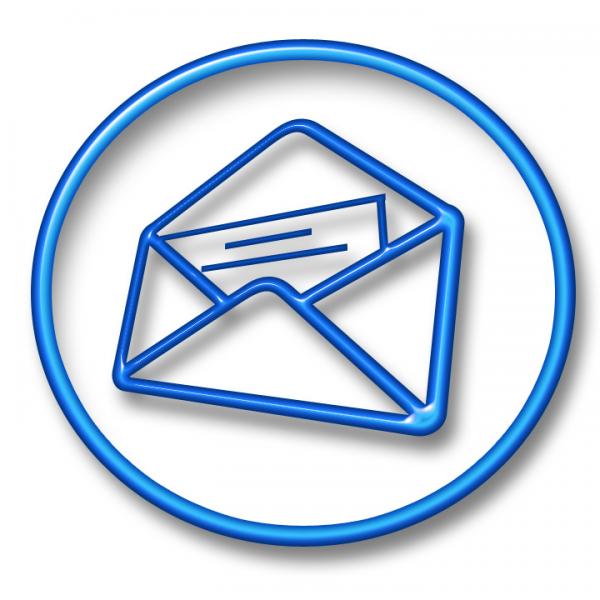 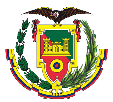 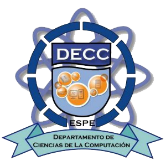 Machine Learning empleadas en los últimos cinco años
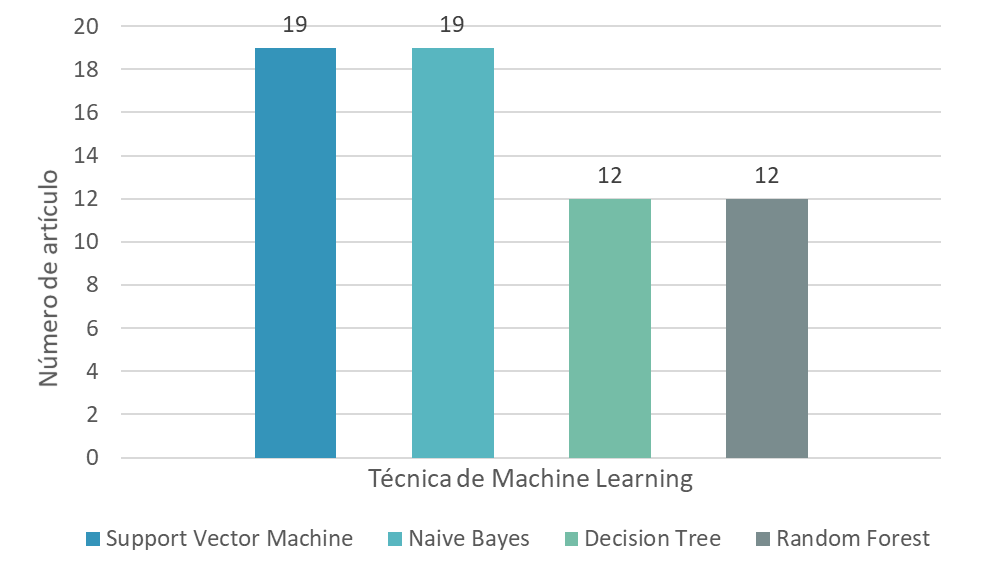 Técnicas de Machine Learning por año
Técnicas de Machine Learning con mayor uso
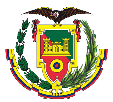 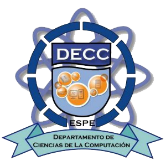 Metodología de Investigación
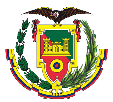 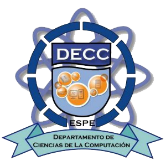 Framework de detección y mitigación
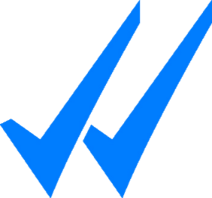 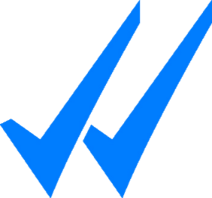 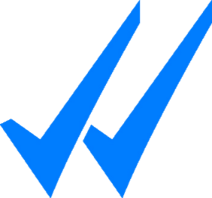 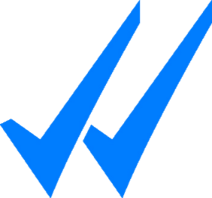 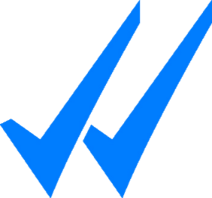 Solución
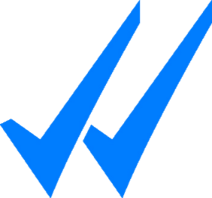 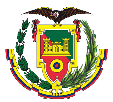 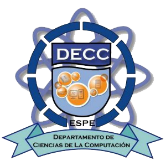 Ciclo de Vida Phishing
Regresar
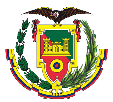 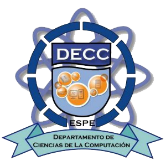 Machine Learning
Flujo de Aprendizaje
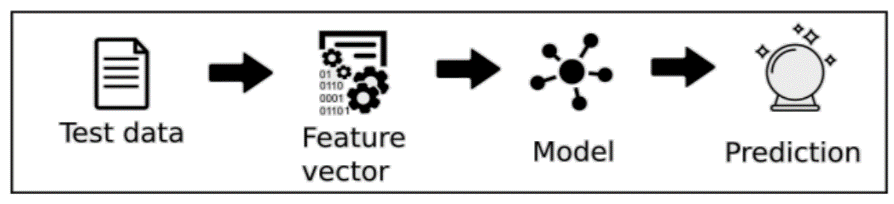 Inferencia de un Modelo
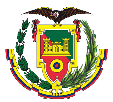 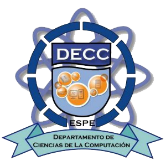 Técnicas de Machine Learning
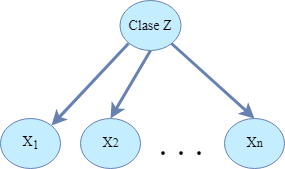 Naive Bayes
Árboles de Decisión
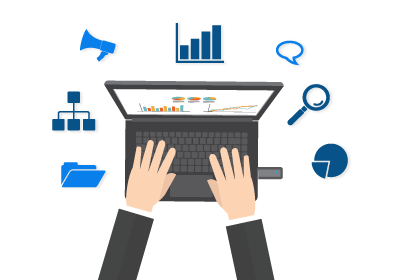 Diseño e Implementación del Modelo
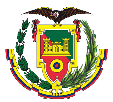 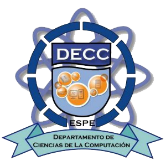 Metodología de Desarrollo
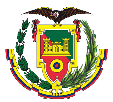 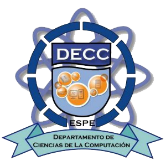 Arquitectura  del Framework – Ambiente Controlado
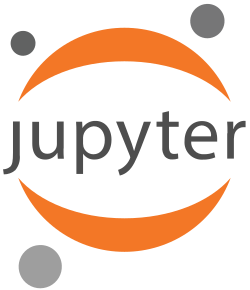 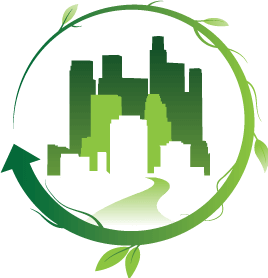 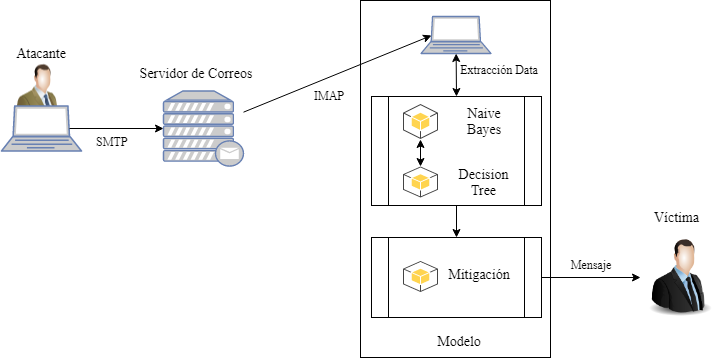 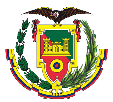 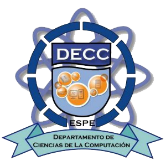 Características para detectar un correo infectado
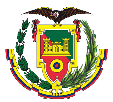 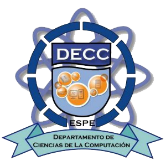 Extracción de Datos
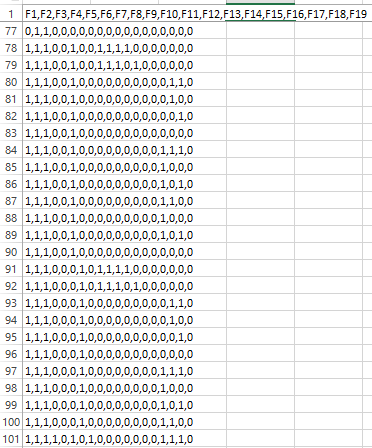 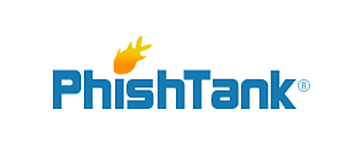 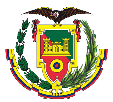 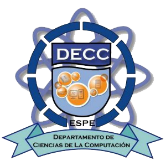 Clasificadores
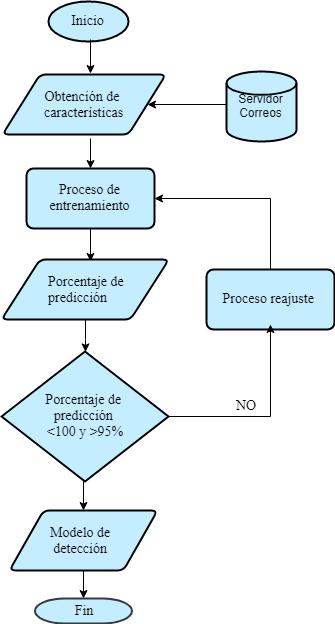 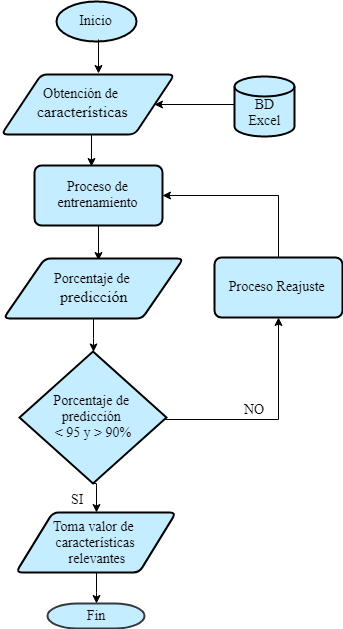 Naive Bayes
Árboles de Decisión
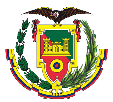 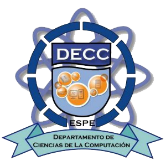 Fase de aprendizaje del algoritmo
Naive Bayes
Árboles de Decisión
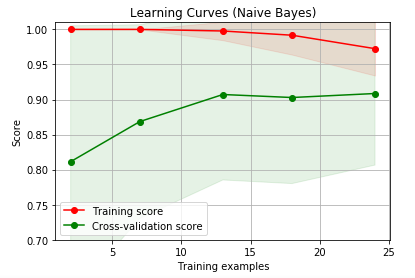 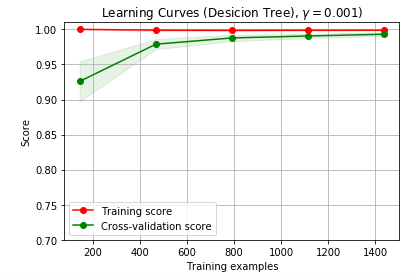 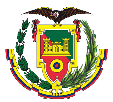 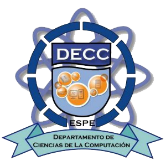 Correo
Estructura del arreglo de características de un correo
Interfaz del modelo
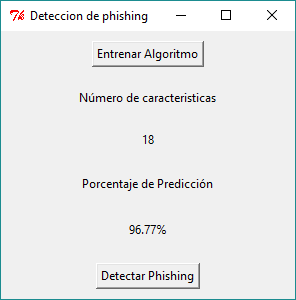 Resultados al emplear el modelo
Mitigación
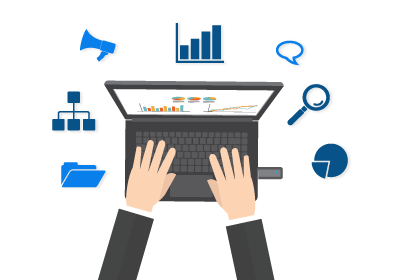 Evaluación y Validación de Resultados
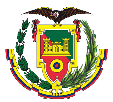 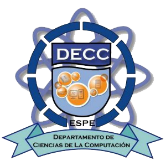 Matriz de confusión
Matriz de confusión
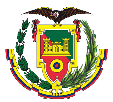 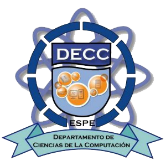 Resultados al emplear la matriz de confusión
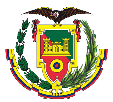 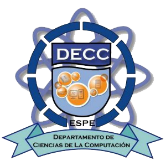 Validación con otros Modelo
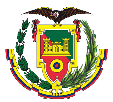 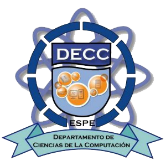 Consumo de recursos
Fase de Entrenamiento
Fase de Predicción
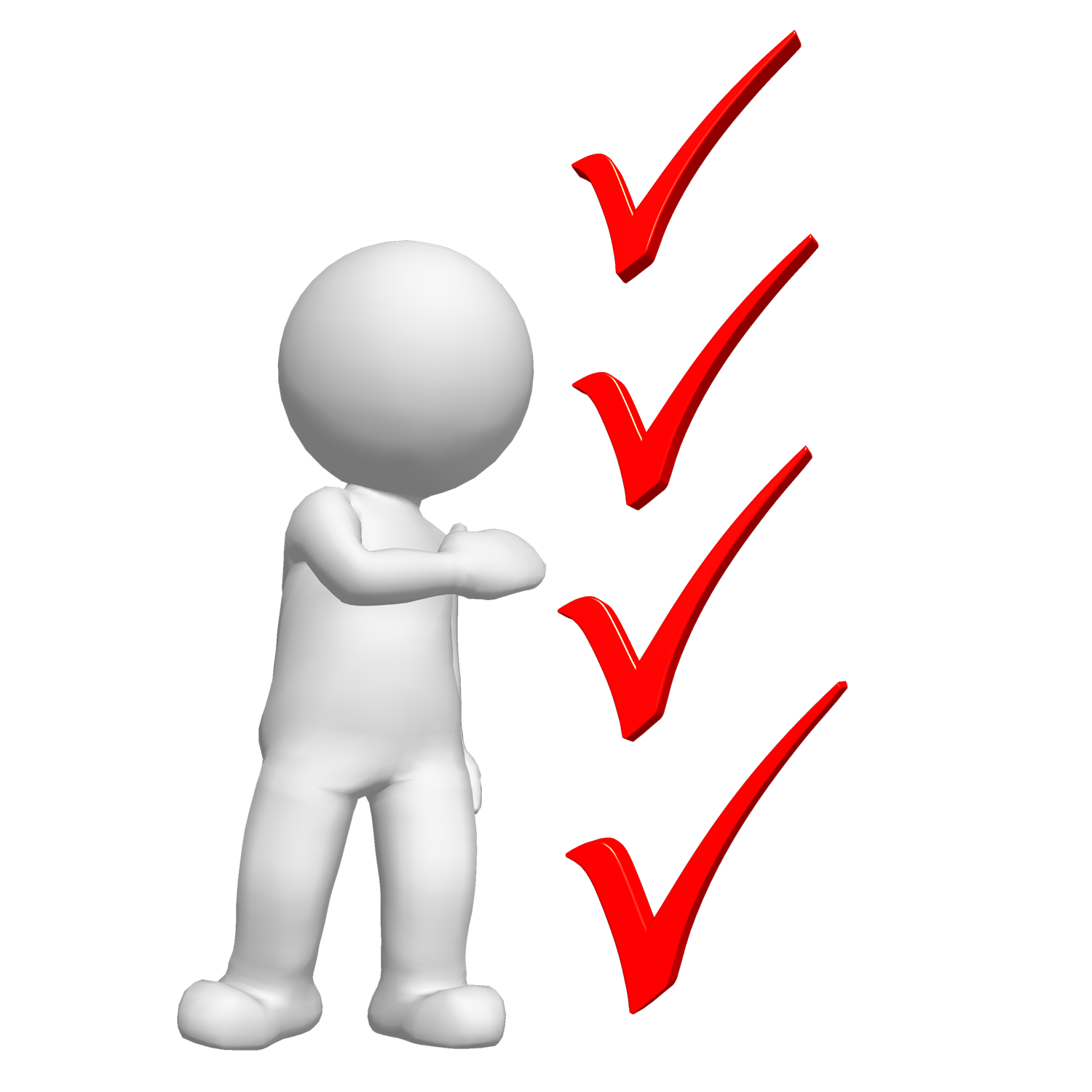 Conclusiones y recomendaciones
Conclusiones
La suplantación de identidad es una forma de robo de información confidencial en línea y un medio para realizar fraudes.
Al utilizar Naive Bayes y Árboles de Decisión el porcentaje de precisión fue de 96.77% en la predicción de ataques de suplantación de identidad.
La tasa de error del 3.21%, con precisión del 96.78% y porcentaje de detección del 96.89% al emplear la matriz de confusión.
Al realizar la comparación con otros métodos de Machine Learning en el proceso de entrenamiento dio como resultado el 61.29% al emplear el Clasificador Ficticio, el 90.32% y el 93.54% para Regresión Logística y Random Foreste respectivamente.
De los resultados de este estudio se encuentran en proceso de revisión dos artículos técnicos científicos
Recomendaciones
Realizar un estudio que profundice el análisis de las características de los correos electrónicos con phishing.
Seleccionar una muestra significativa de varias fuentes con registros de phishing como servidores de correos empresariales o institucionales, Online Link Scan, UrlVoid, etc.
Utilizar dos o más algoritmos de aprendizaje supervisado. Podrían ser Random Forest y Regresión Logística, ya que fueron los métodos que lograron un porcentaje cercano al modelo desarrollado.
Desarrollar un Plugin en base al modelo desarrollado.
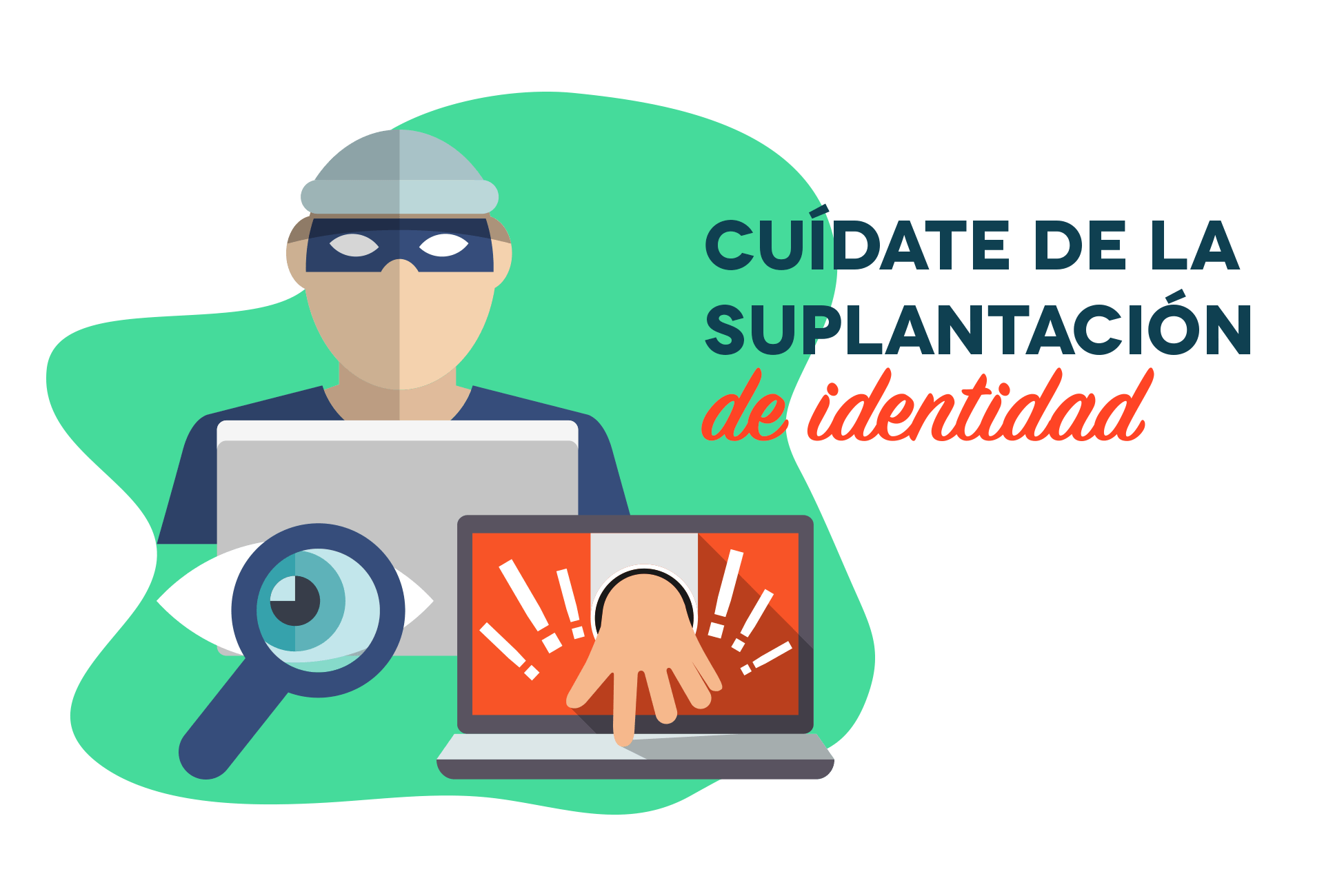 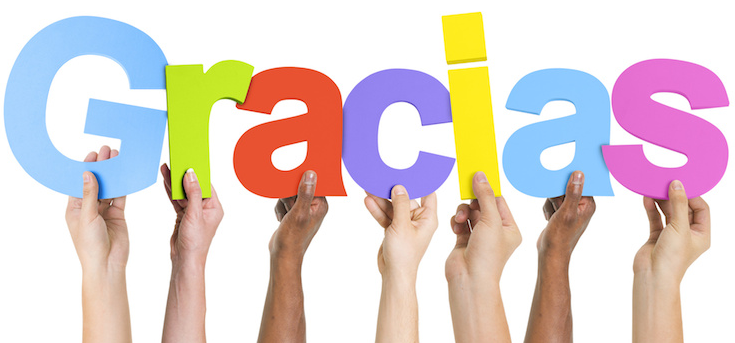